TABIQUE INTERAURICULAR E INTERVENTRICULAR
CONFIGURACION  INTERNA DEL CORAZÓN
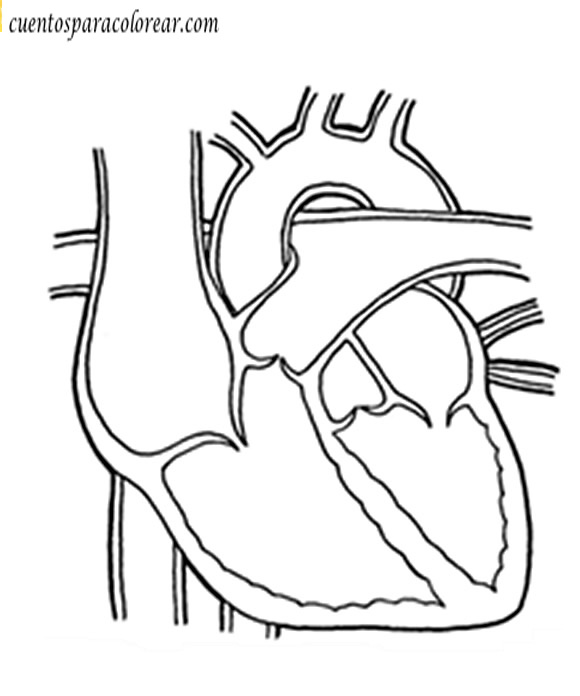 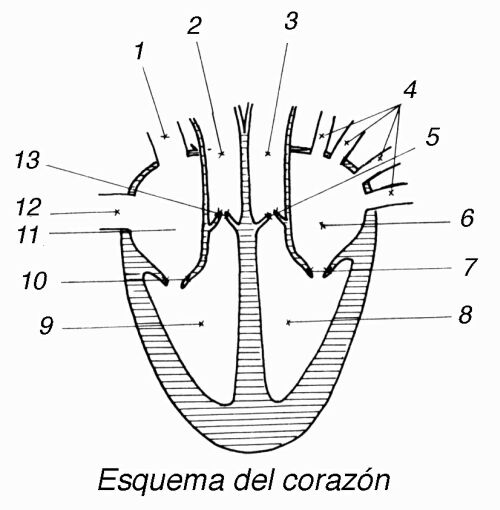 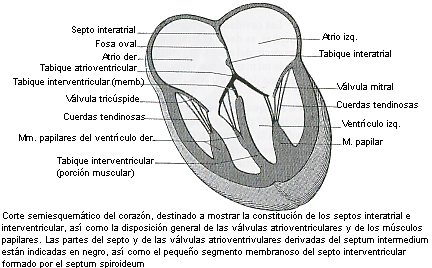 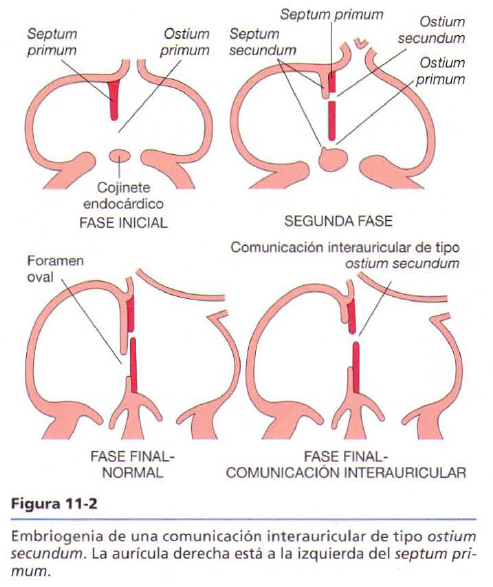 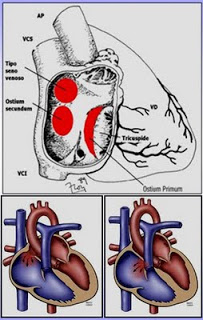 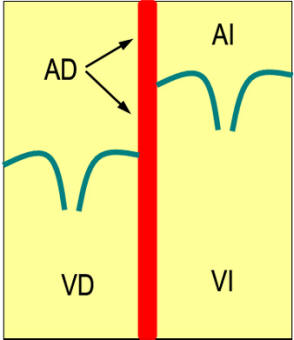 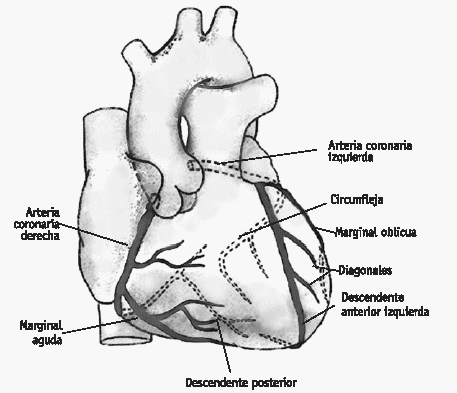 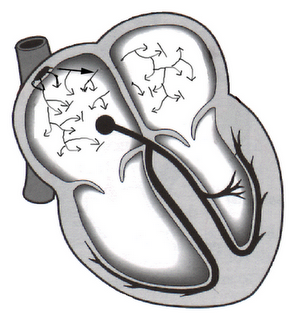 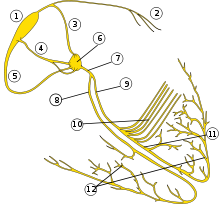